Quelques Lémuriens de Madagascar
Propithecus verreauxi
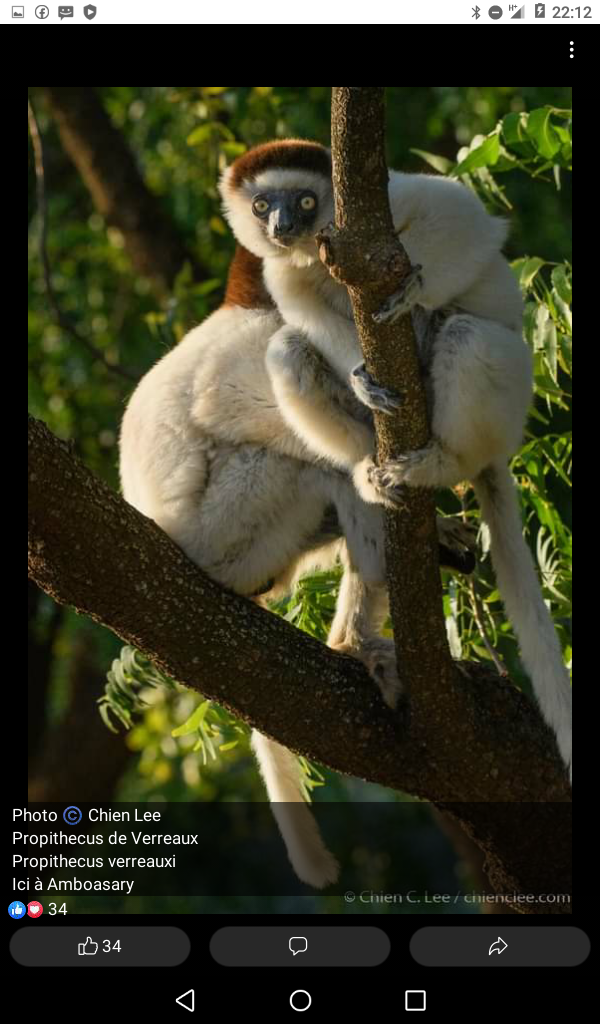 Propithecus deckenii
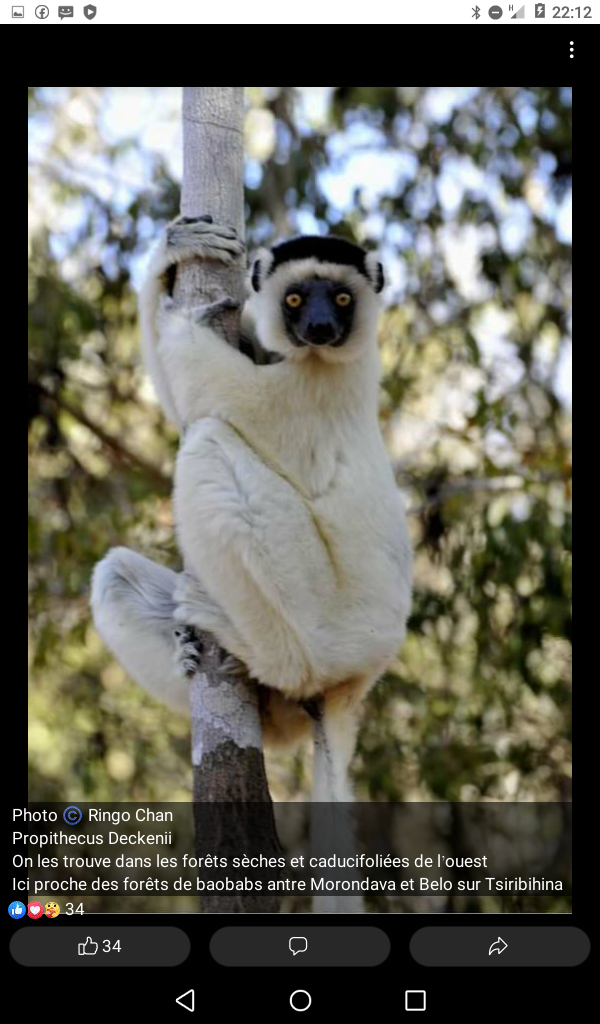 Propithecus coquereli
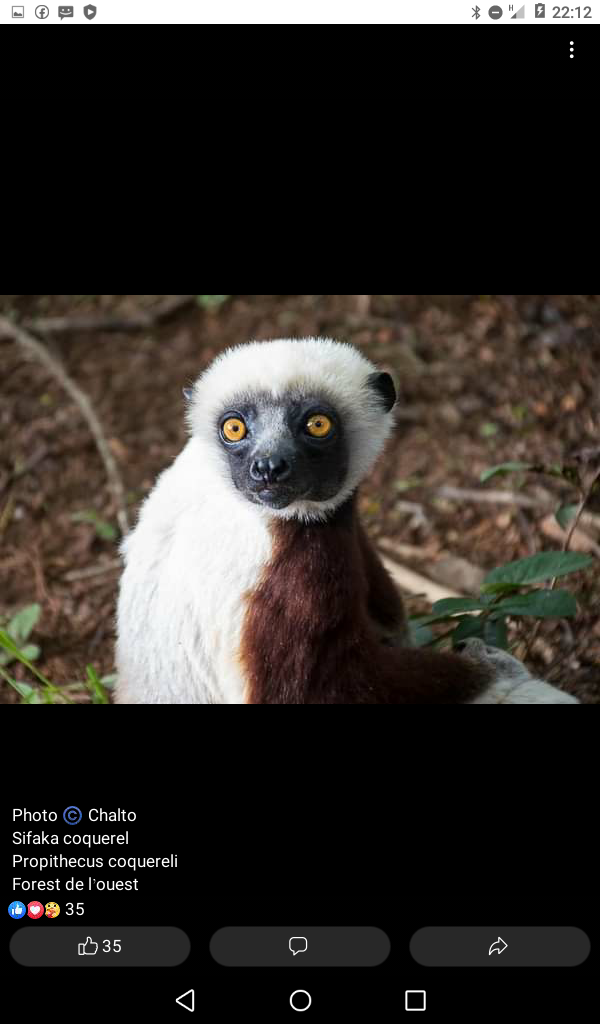 Propithecus diadema
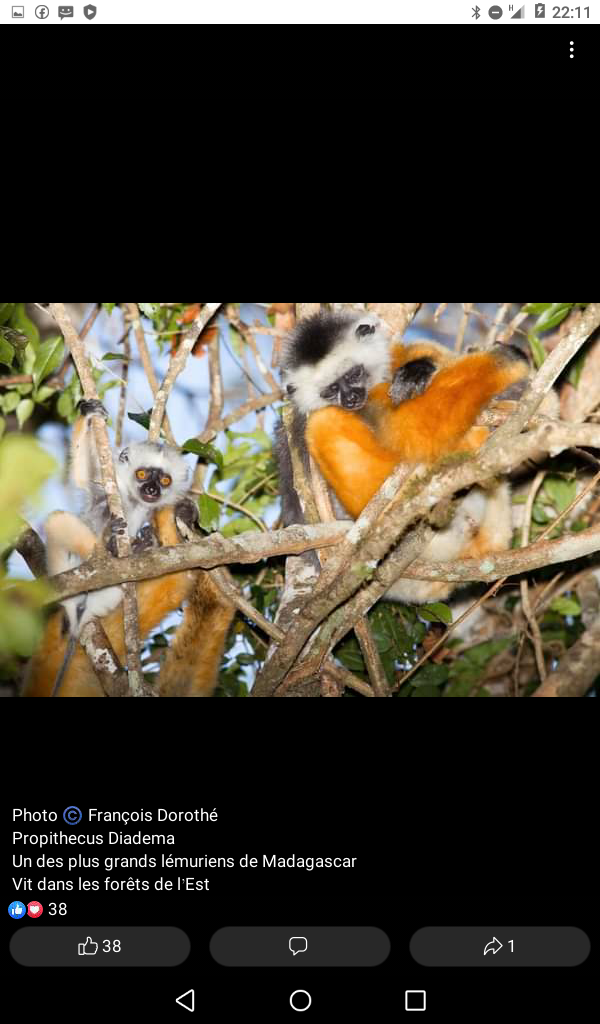 Propithecus tattersalli
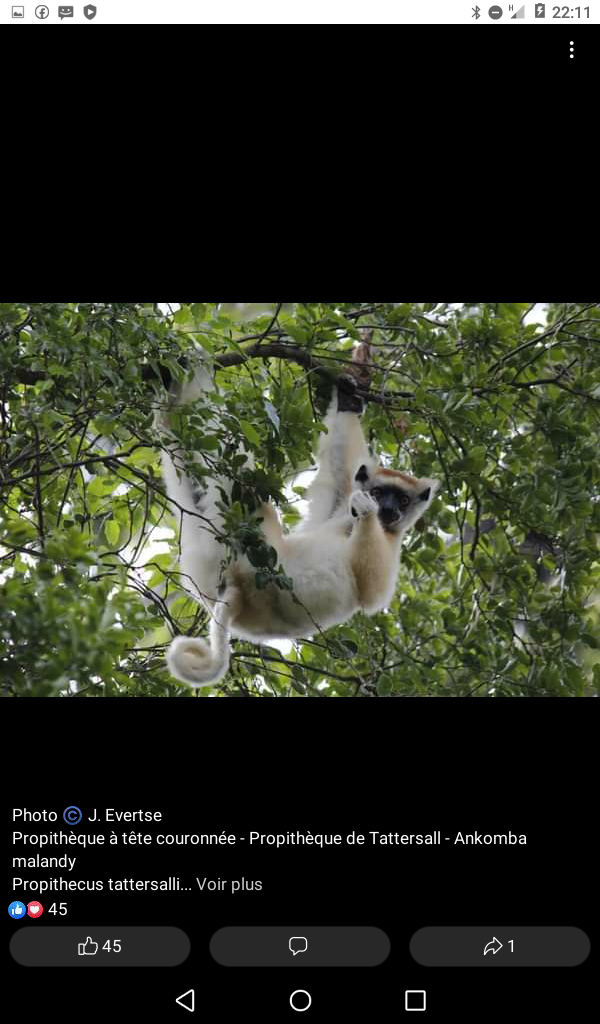 Propithecus candidus
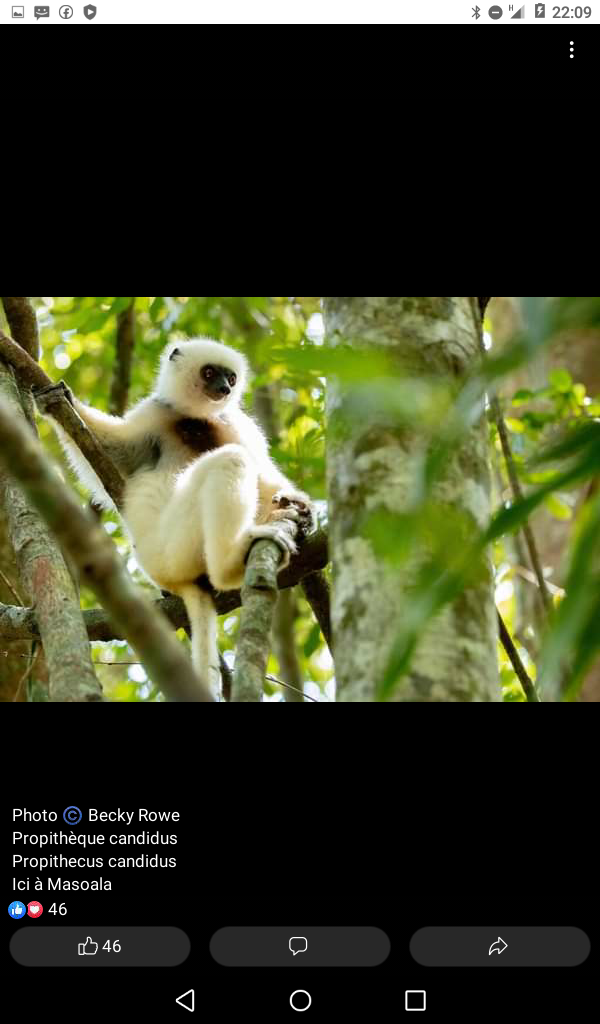 Varicea variegata
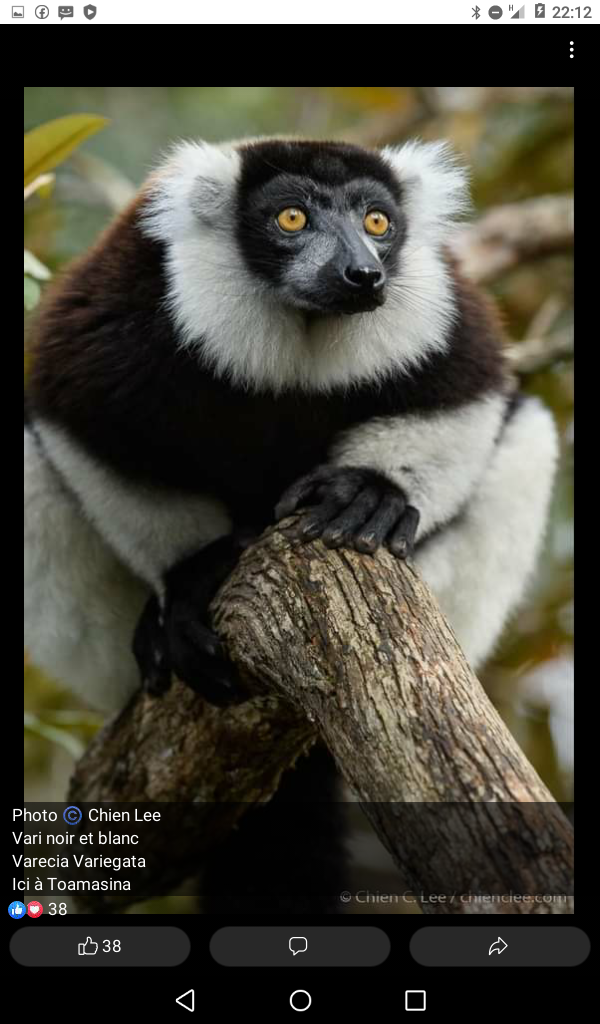 Varicea rubra
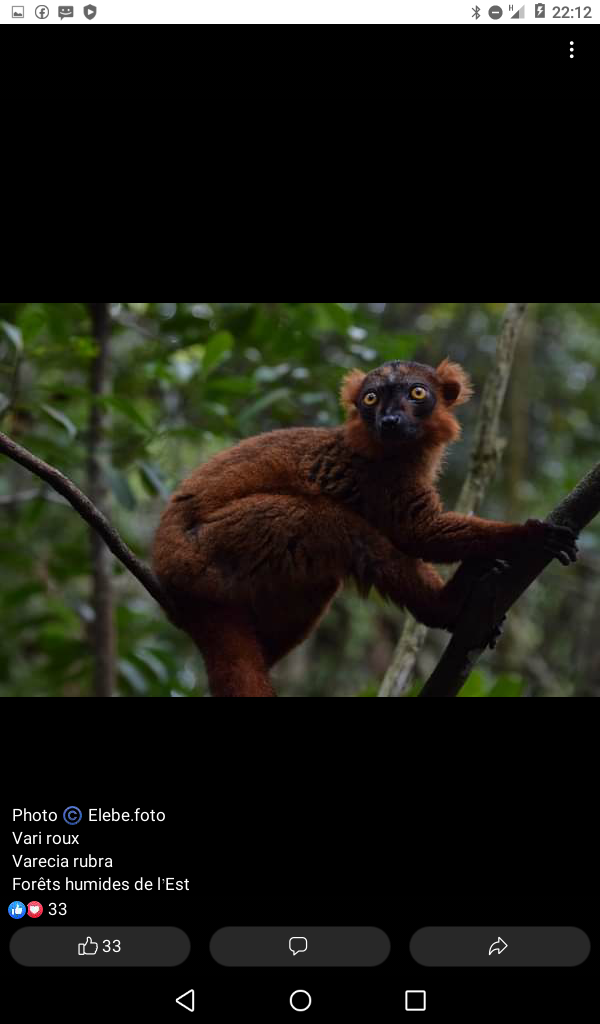 Varicea rubra
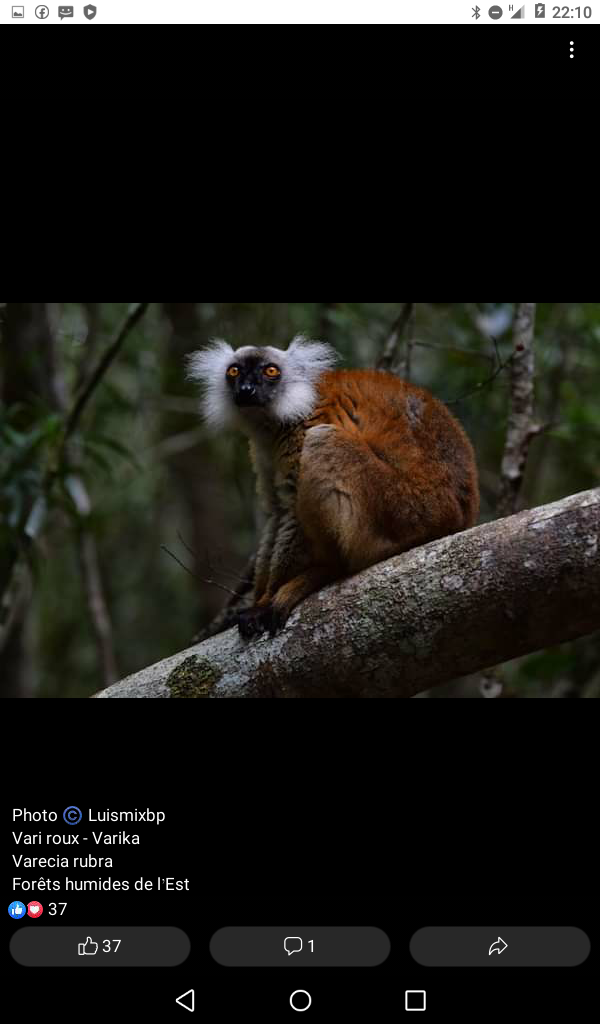 Microcebus rufus
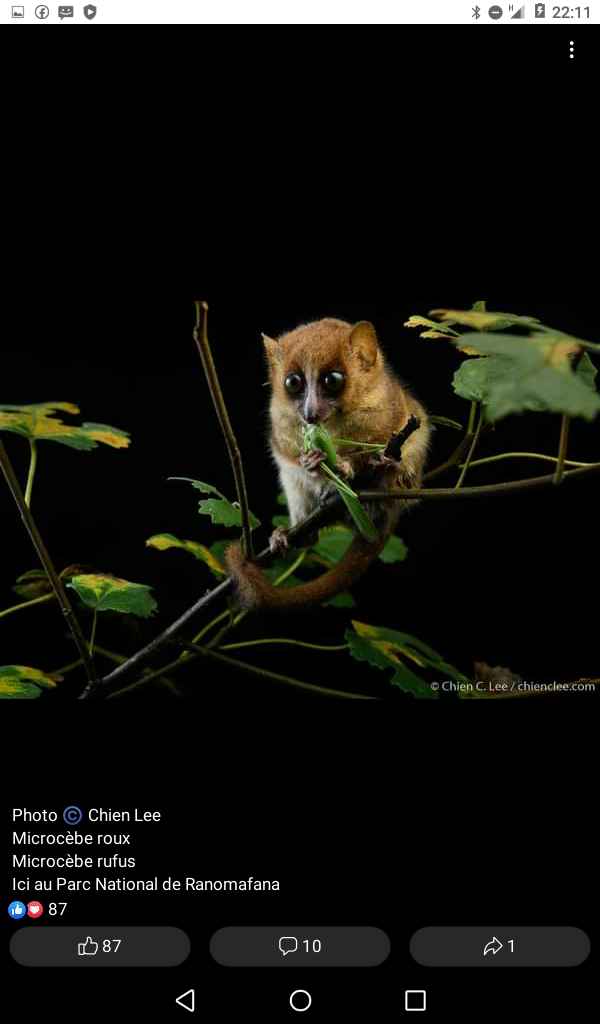 Microcebus murinus
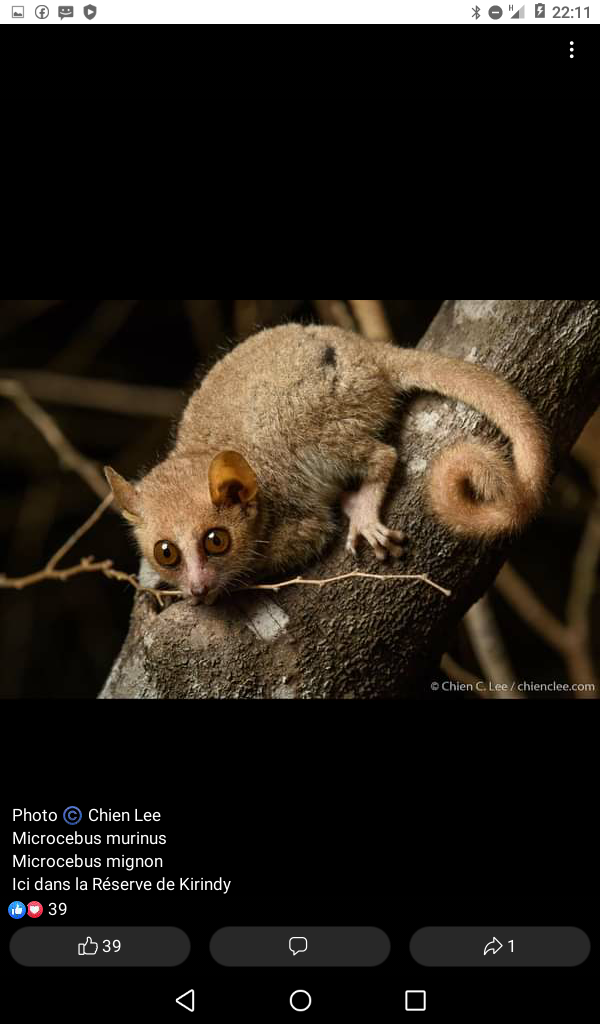 Microcebus ravelobensis
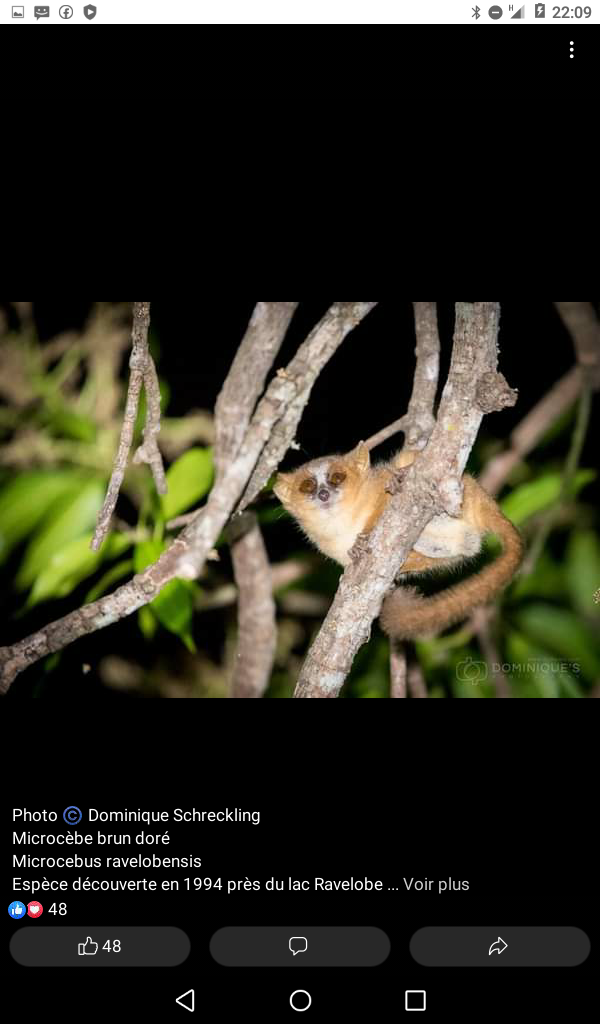 Daubentonia madagascariensis
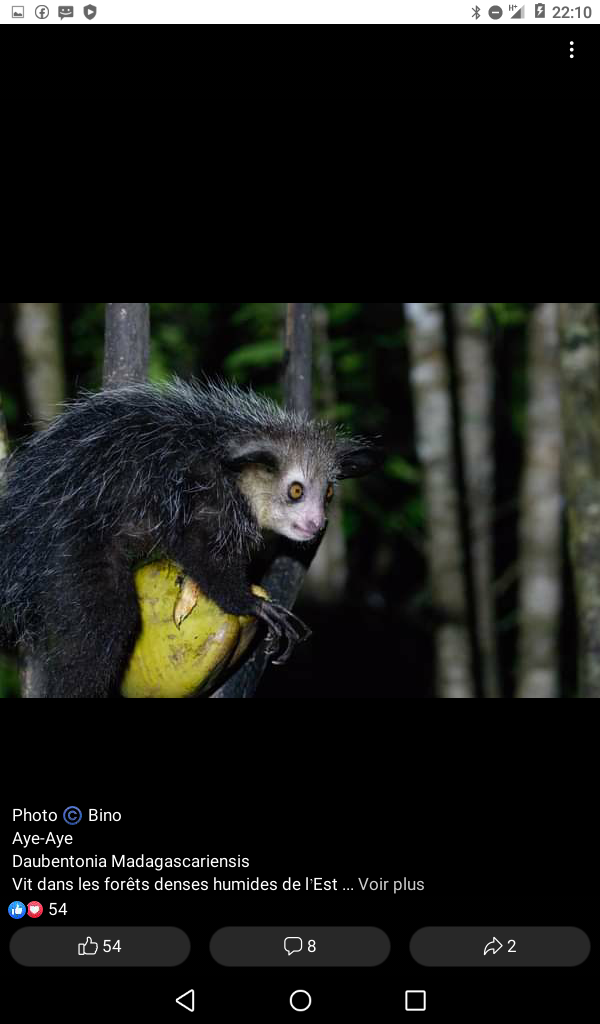 Lepilemur mustelinus
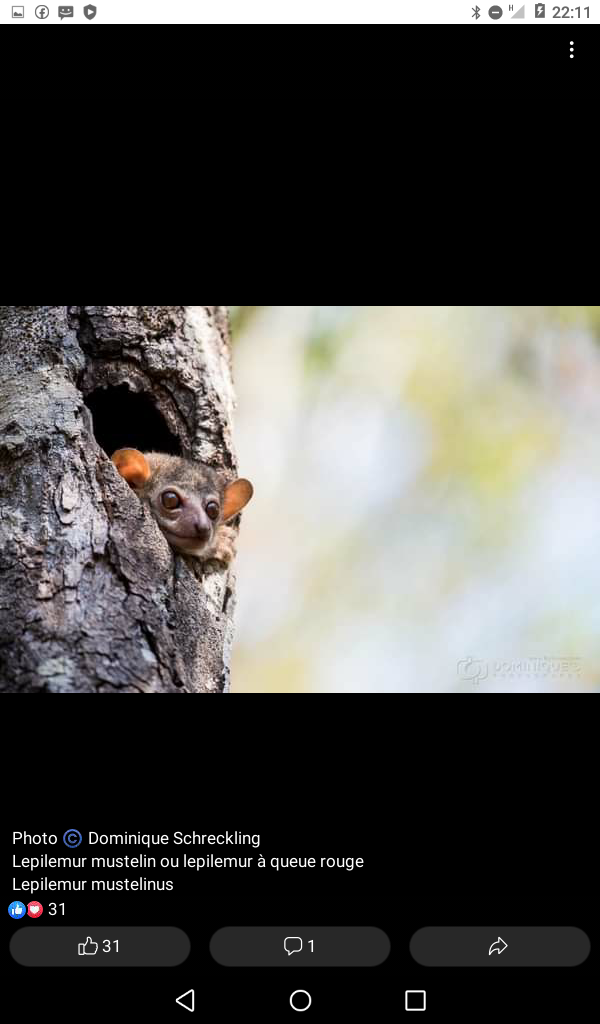 Lepilemur randrianasoli
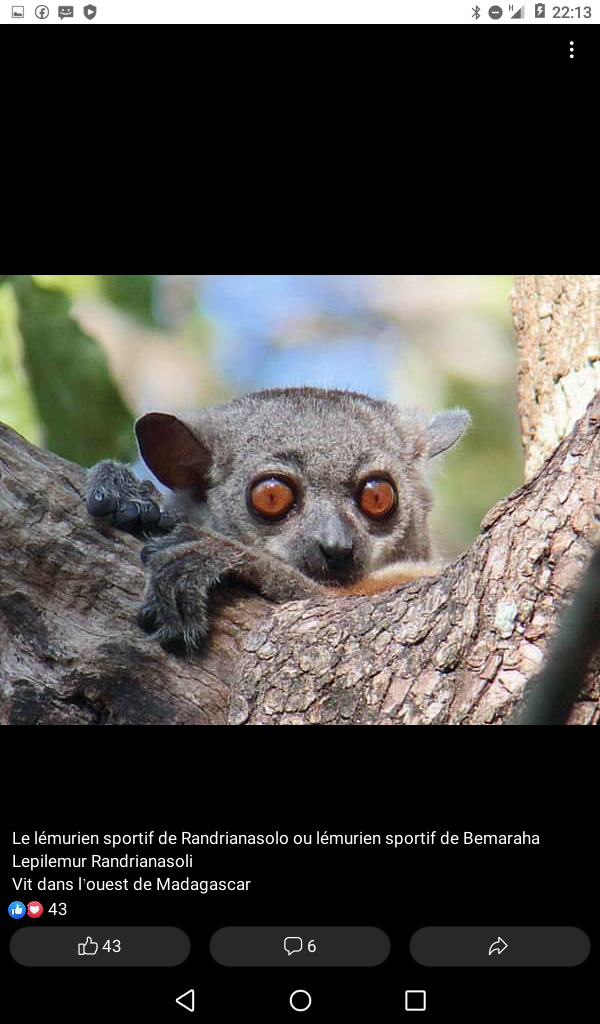 Eulemur sanfordi
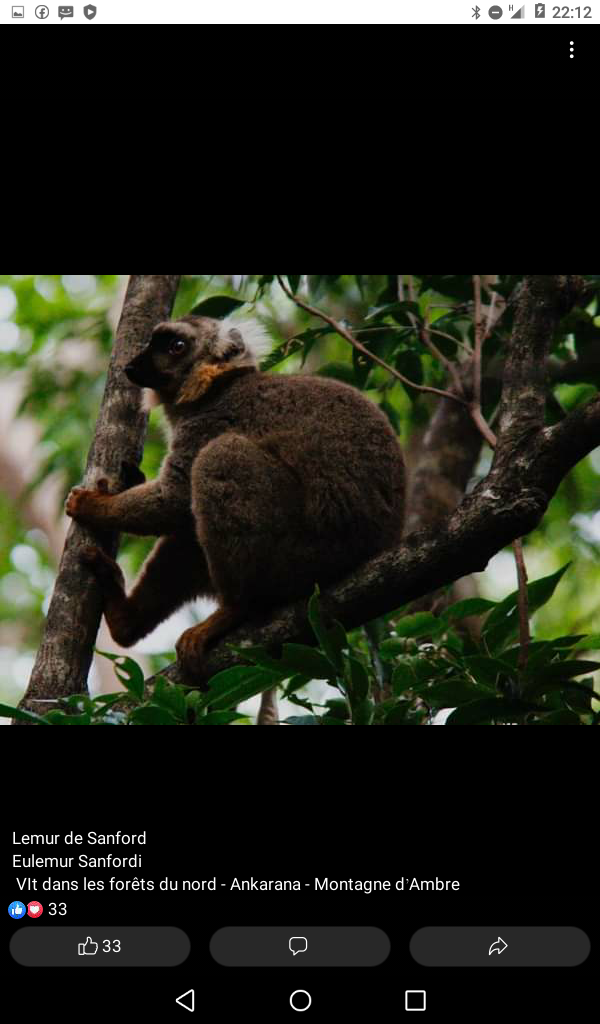 Eulemur albifrons
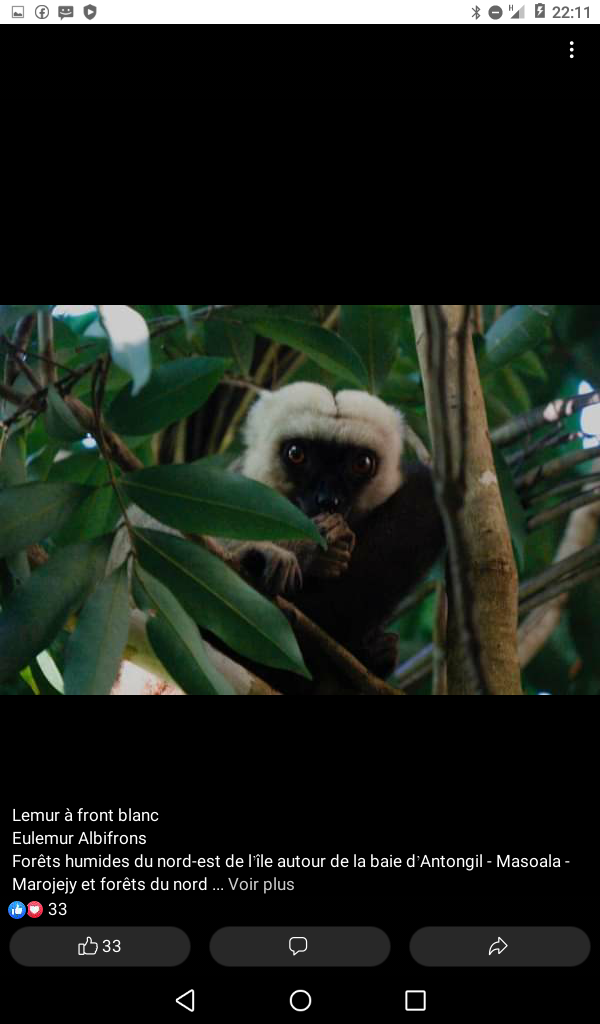 Eulemur mongoz
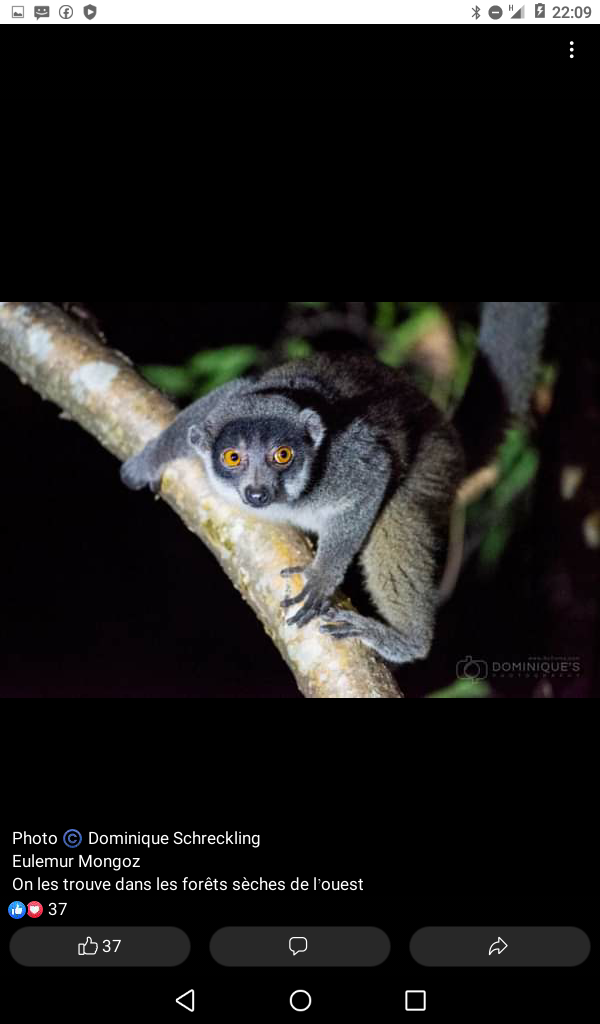 Indri indri
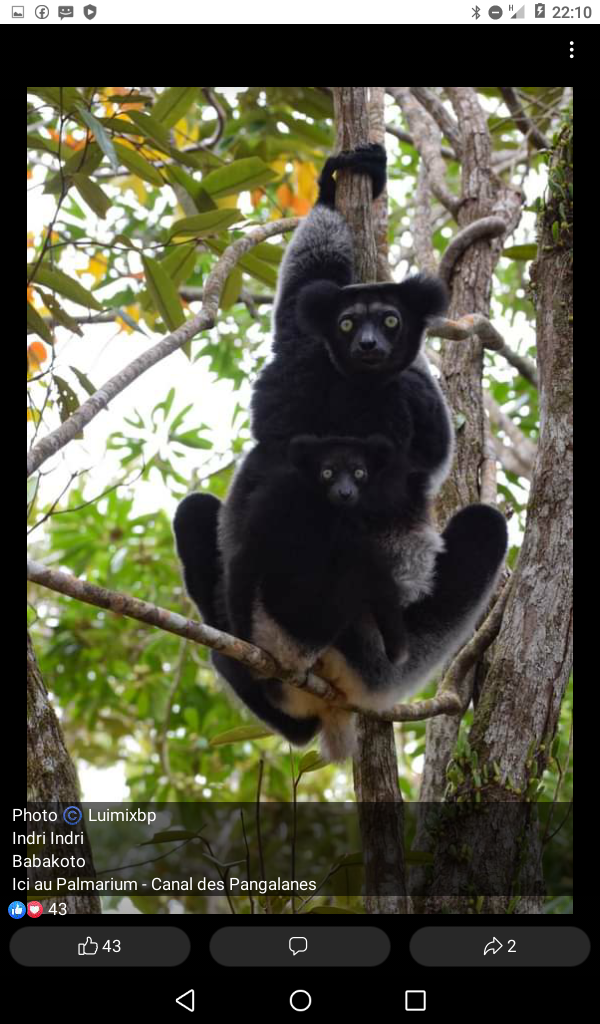 Hapalemur alaotrensis (Bandro)
Hapalemur alaotrensis
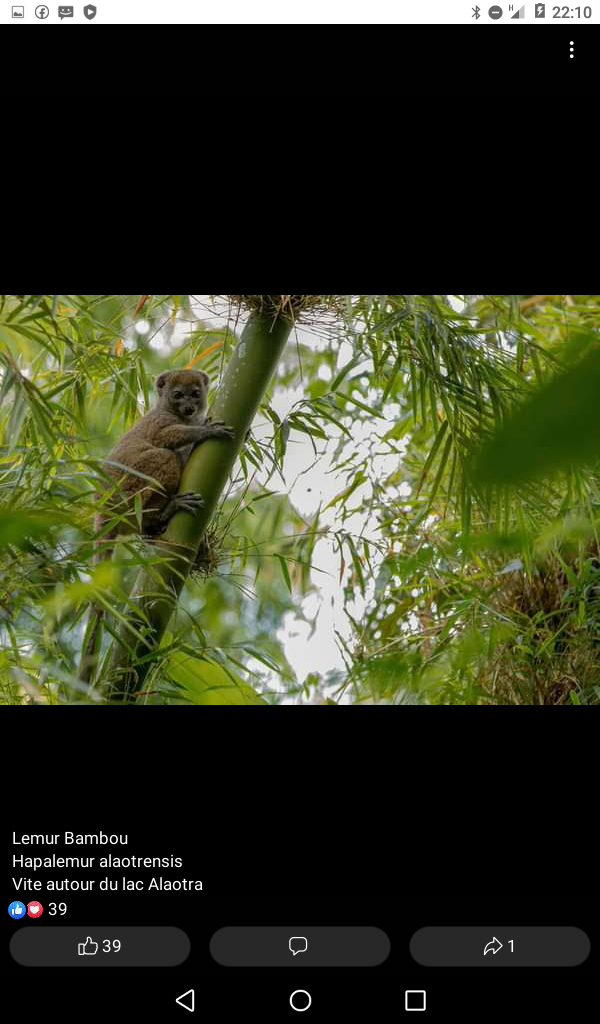 Lepilemur
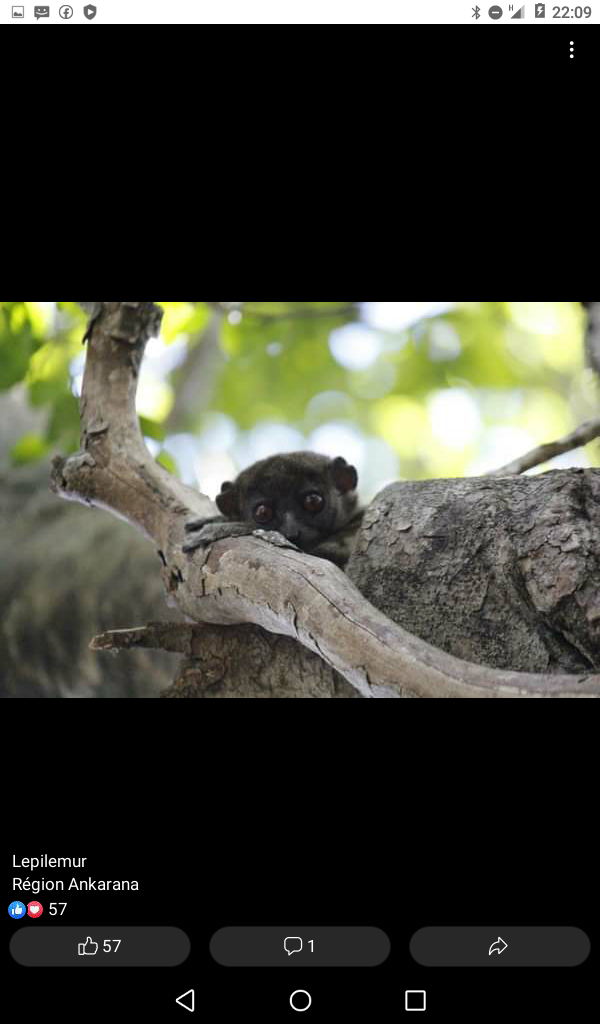 Lepilemur edwards
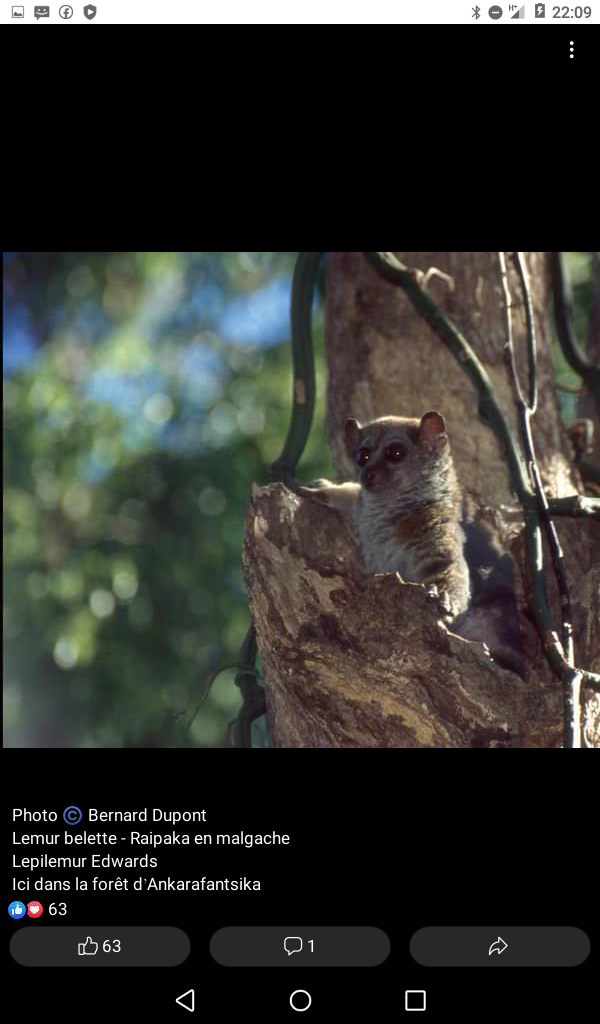 Lepilemur microdon
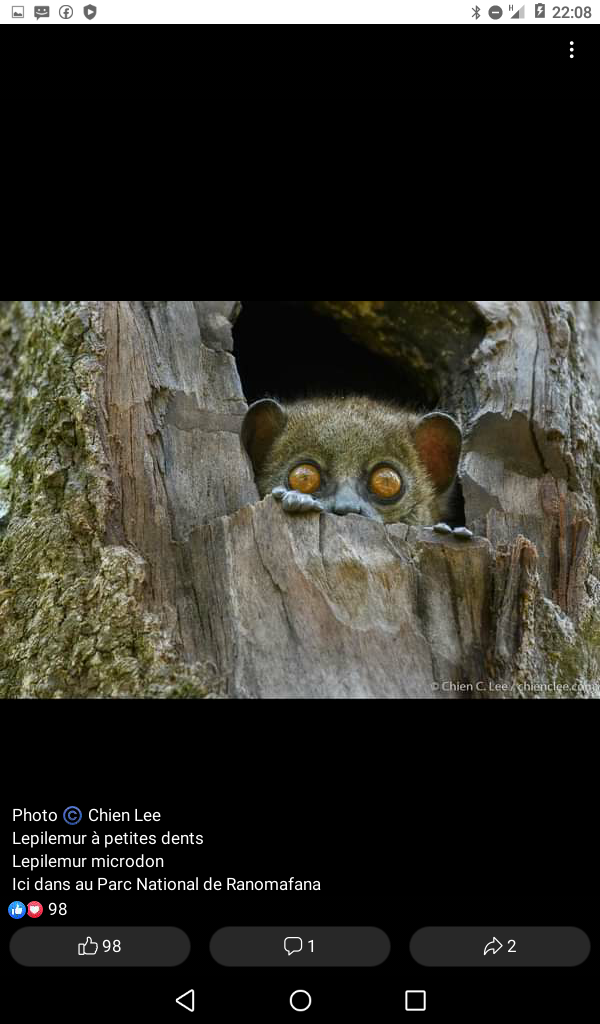 Lemur coronatus
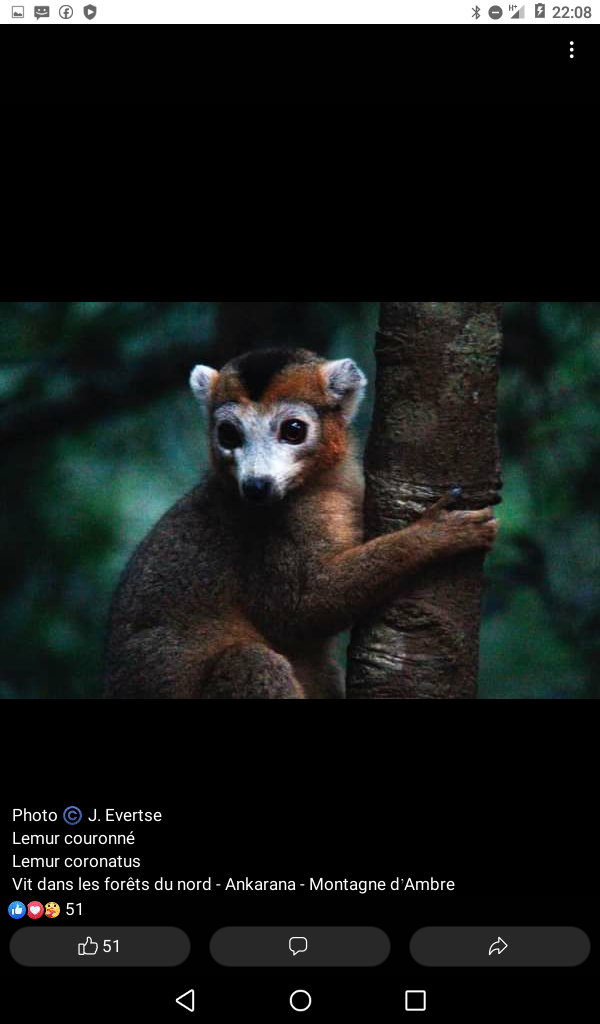 Lemur fulvus
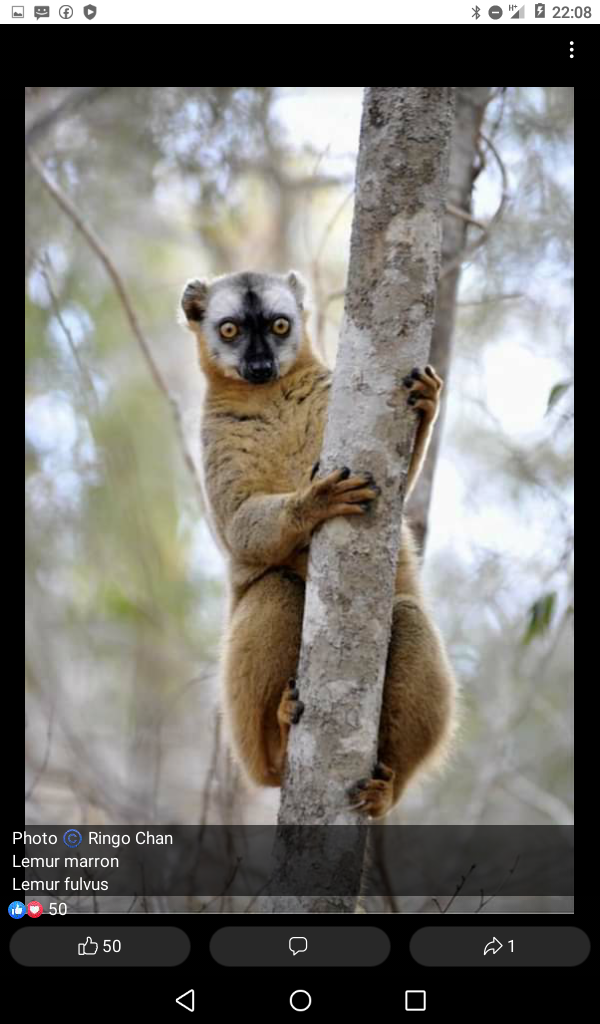 Lemur fulvus
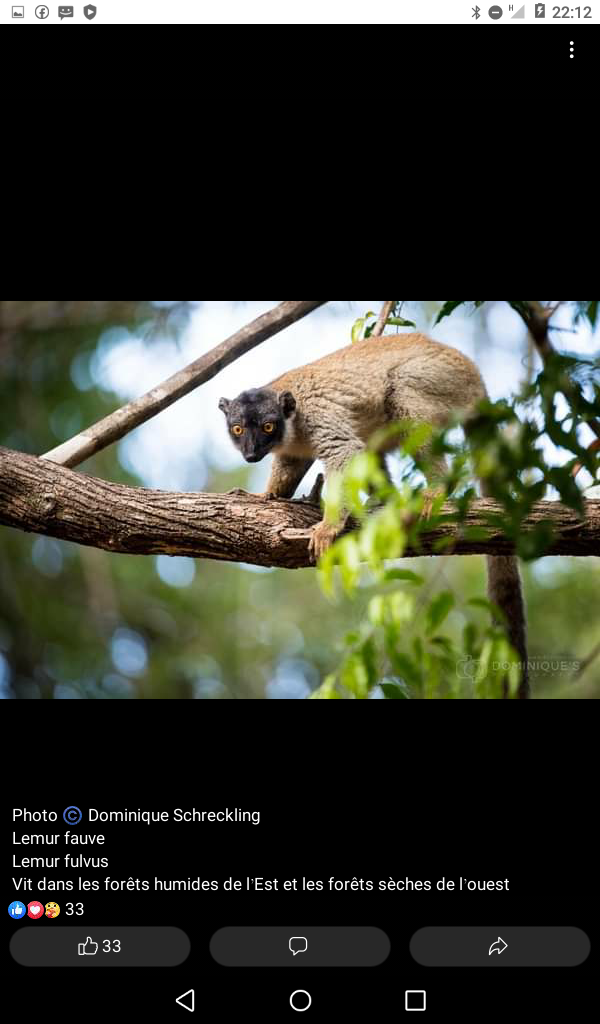 Lemur catta
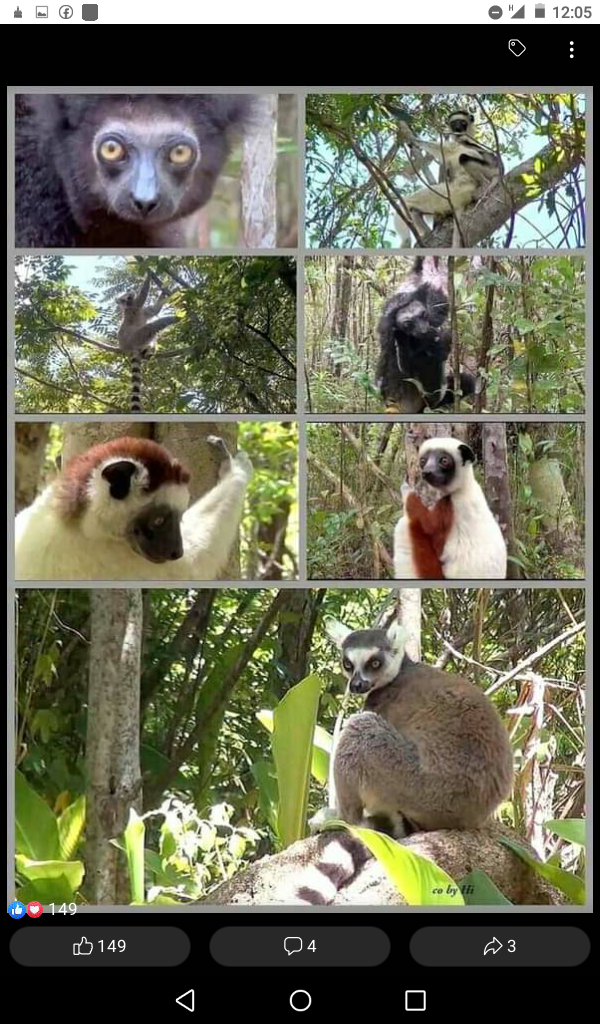 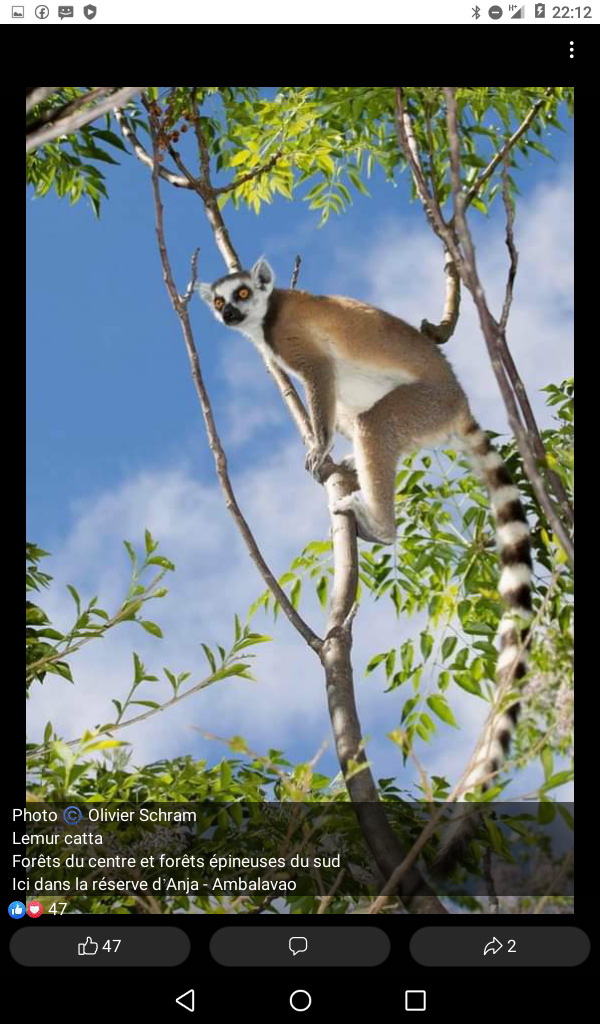 Lemur macaco
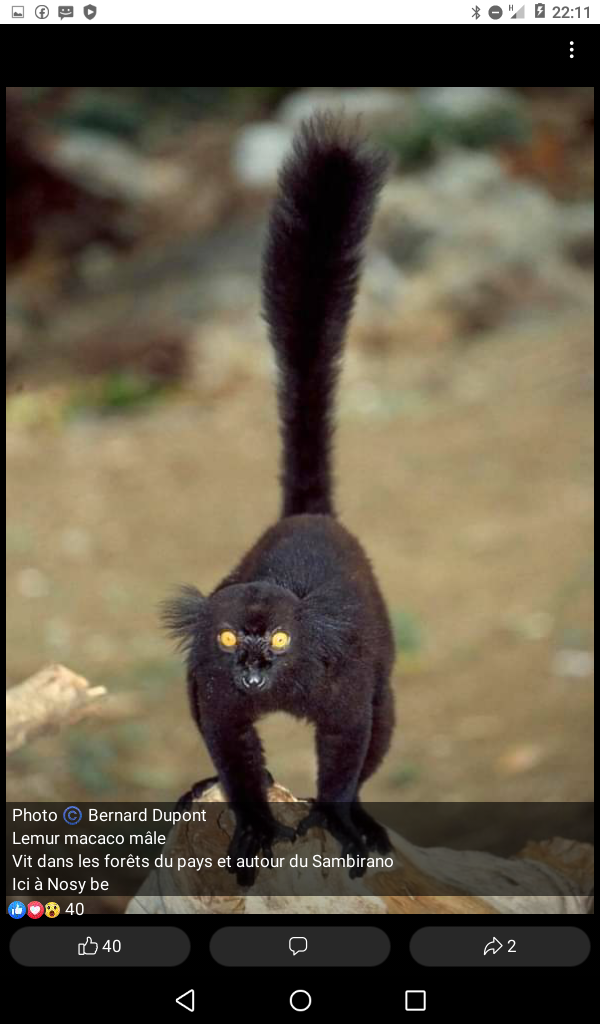